Teaching Surgery in an LIC
Association for Surgical Education

Troubleshooting Your Clerkship Workshop

April 30, 2018
Jim Alexander, MD, FACS
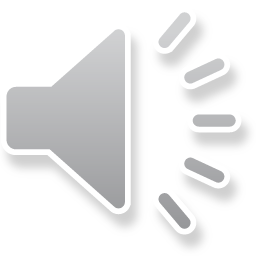 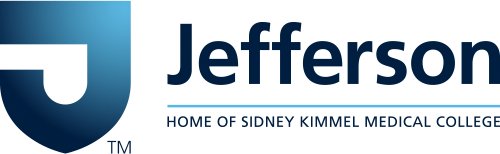 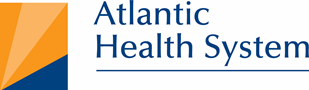 Teaching Surgery in an LIC
What is an LIC?
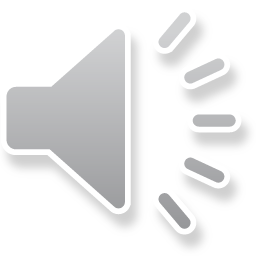 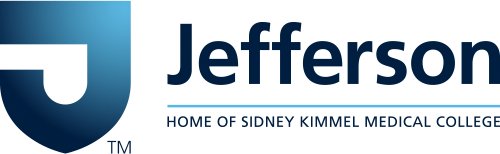 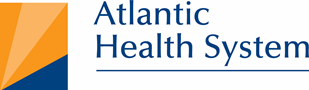 Teaching Surgery in an LIC
What is an LIC?

Longitudinal Integrated Clerkship
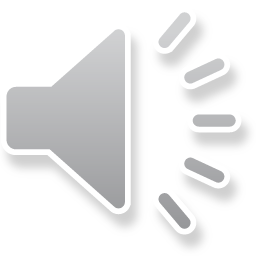 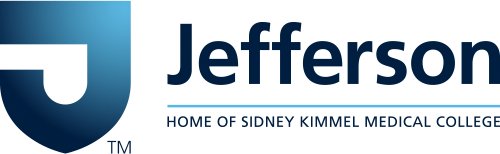 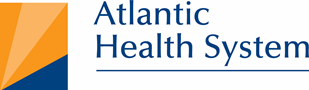 Teaching Surgery in an LIC
Longitudinal Integrated Clerkship

Comprised of:	Medicine		and sometimes -
			OB-GYN			Neurology
			Pediatrics			Family Medicine
			Psychiatry
			Surgery
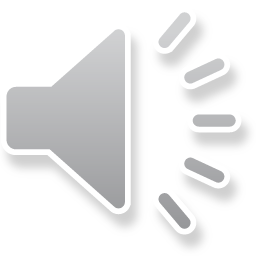 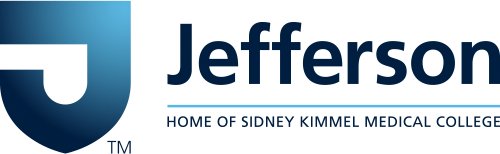 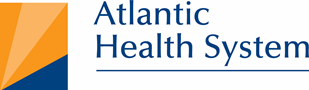 Teaching Surgery in an LIC
Fam Med
Peds
Neuro
Int
Med
Psych
OBGYN
Surg
Traditional Block Rotation Clerkships
Peds
Psych
Int Med
OBGYN
Surg
Neuro
Fam Med
Longitudinal Continuity of Clerkships
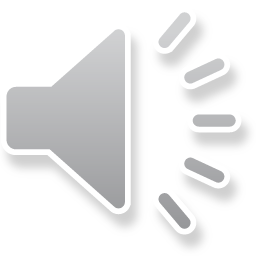 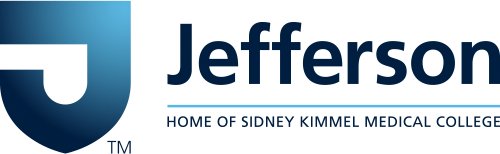 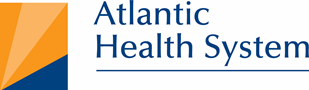 Teaching Surgery in an LIC
Why are we fixing what is not broken?
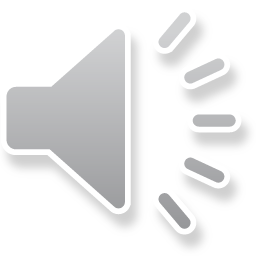 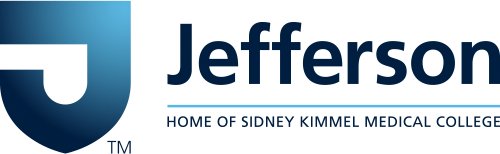 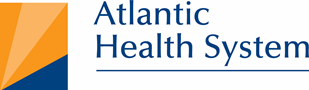 Teaching Surgery in an LIC
Why are we fixing what is not broken?

			Learning theory:  Interval learning

			Pedagogical:  Integrative practice

			Changes in healthcare delivery:  Chronic / Outpatient

			Ethical erosion:  Hidden curriculum
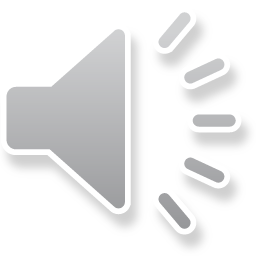 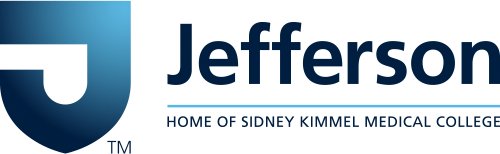 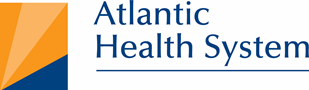 Teaching Surgery in an LIC
Learning Theory
Repetitive, interval learning is more effective than a single intervention.
Learn
Learn
Learn
Learn
Time
Rohrer D, Pashler, H.  Recent Research on Human Learning Challenges Conventional Instructional Strategies. Educational Researcher 2010;39:406-412.
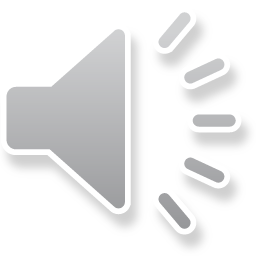 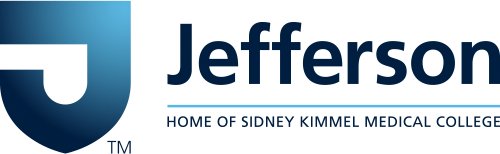 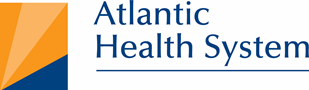 Teaching Surgery in an LIC
Consultants, Subspecialists, etc.
Faculty Preceptors
Didactics
Individual self-directed learning
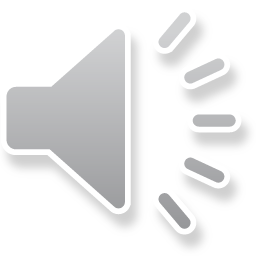 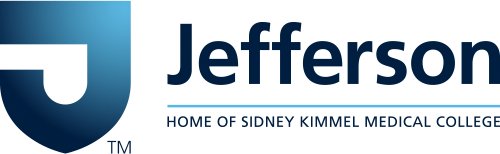 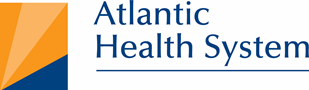 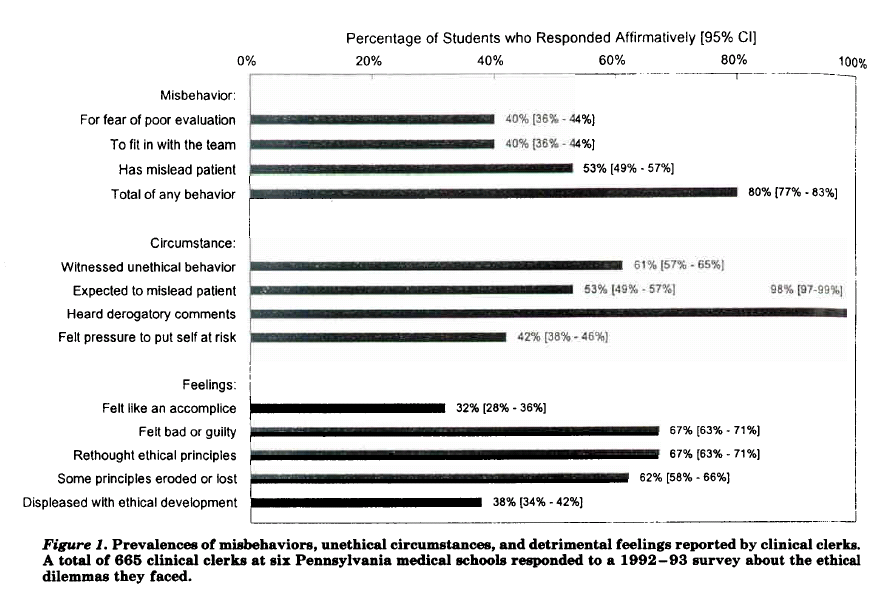 Teaching Surgery in an LIC
Survey of experiences of 665 M3’s and M4’s at six Pennsylvania  schools:
Feudtner C, Christakis DA, Christakis NA. Do clinical clerks suffer ethical erosion? Students’ perceptions of their ethical environment and personal development. Acad Med.1994;69(8):670-679.

Feudtner C, Christakis DA.  Making the rounds:  The ethical development of medical students in the context of clinical rotations.  Hastings Center Report Jan-Feb 1994: 6-12.
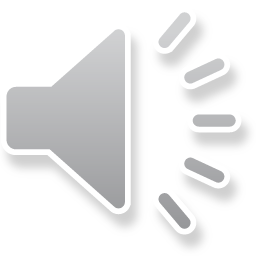 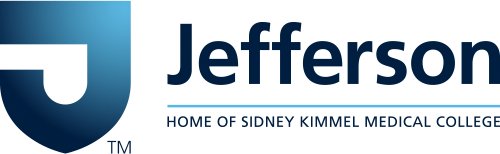 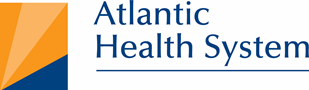 Teaching Surgery in an LIC
Continuity of Care

Continuity of Curriculum

Continuity of Supervision

Continuity of Idealism
Longitudinal

Integrated

Relationship-based
A year-long, continuous clinical education program
Hirsh DA, Ogur B, Thibault GE, Cox M. "Continuity" as an organizing principle for clinical education reform. N Engl J Med. 2007;356(8):858-66.
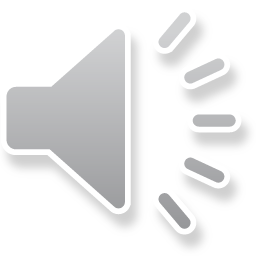 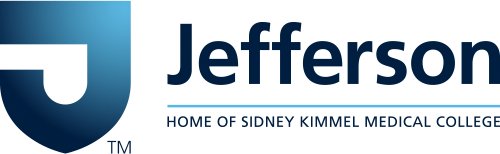 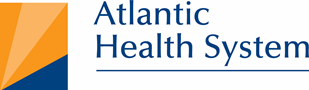 Teaching Surgery in an LIC
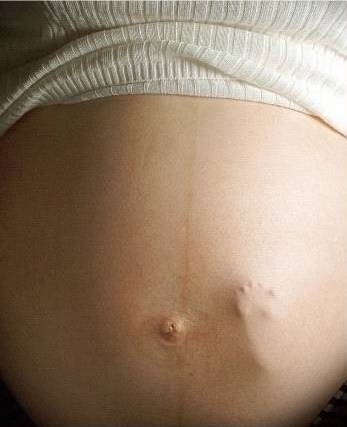 What are we expecting?
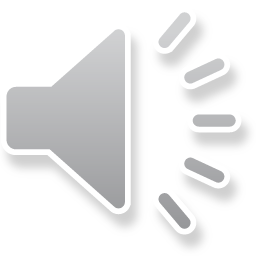 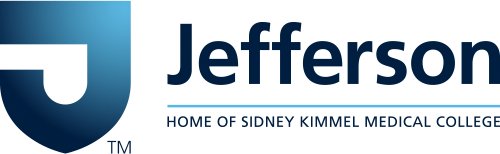 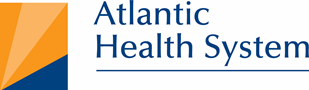 Teaching Surgery in an LIC
What will be expected of us?

	Curricular objectives    NOT DIMINISHED

	Experiences: 	At least as good, consider enhancements
			Collaboration (consultants, clearances, etc)
			Integrative, holistic
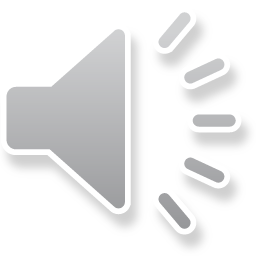 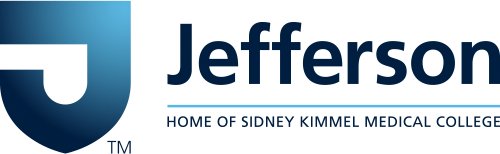 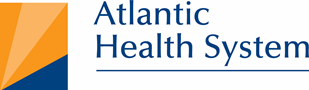 Teaching Surgery in an LIC
Recapture the vision:

The “complete” physician 

who can do everything an internist can 

and can operate.
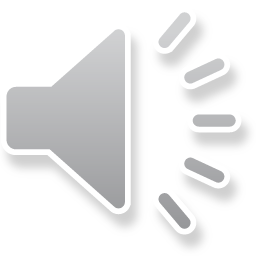 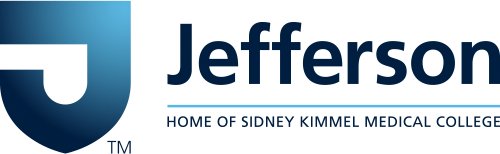 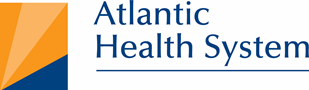 Teaching Surgery in an LIC
How will this actually work?

	Didactic curriculum unchanged, but only once/year.

	Experiential opportunities stretch over the entire duration 	(1 year), so plenty of time to see the “good” cases.
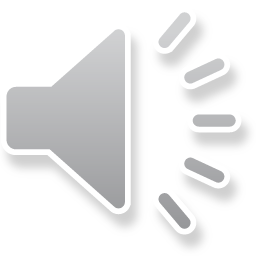 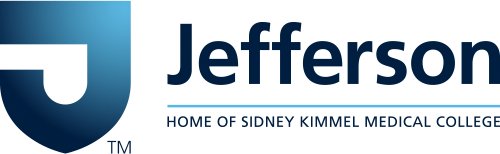 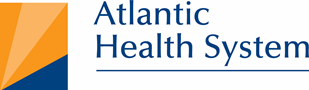 Teaching Surgery in an LIC
How will this actually work?
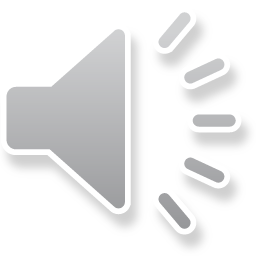 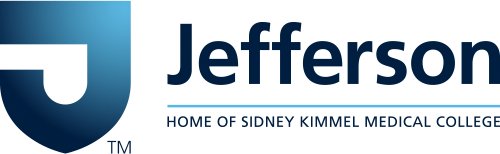 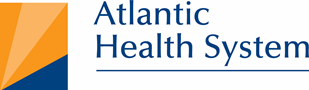 Teaching Surgery in an LIC
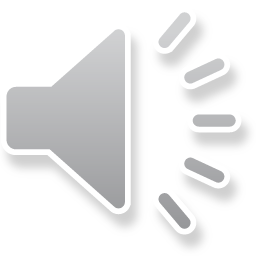 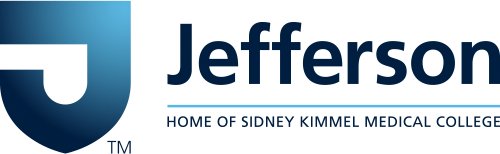 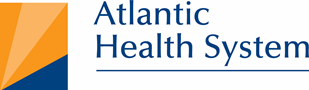 Teaching Surgery in an LIC
How will the students be assessed?
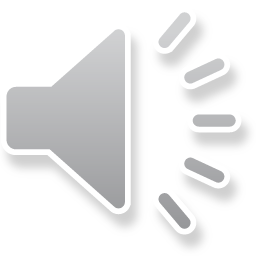 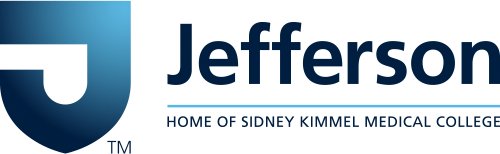 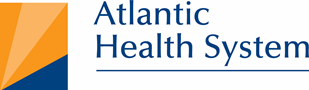 Teaching Surgery in an LIC
How will the students be assessed?

	Still need to have grades in the traditional disciplines.

			Faculty evaluations

			NBME Subject Exams
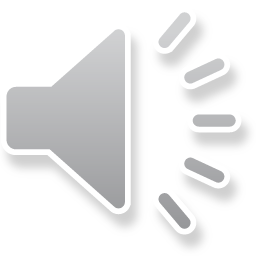 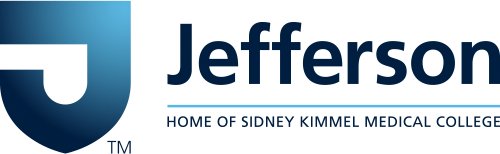 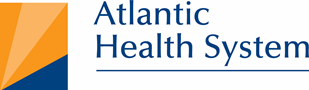 Teaching Surgery in an LIC
Student performance on the NBME Subject Exams has been shown at other schools to be equivalent and/or superior to national averages and that of students not enrolled in LIC’s.
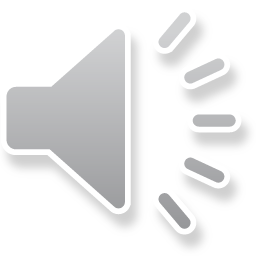 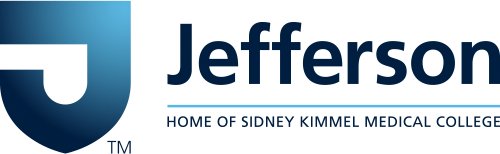 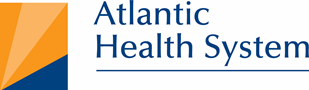 Teaching Surgery in an LIC
Cooper Medical School of Rowan University 
Class of 2016
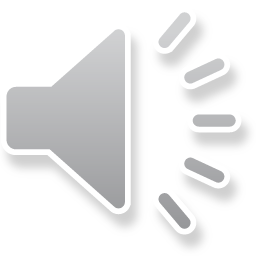 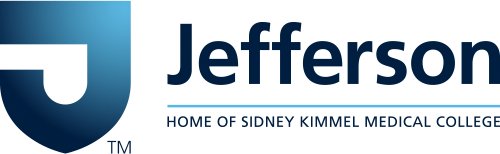 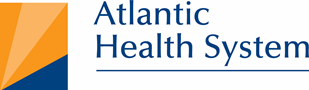 Teaching Surgery in an LIC
Harvard’s results
Confidence
Building*
Rewarding*
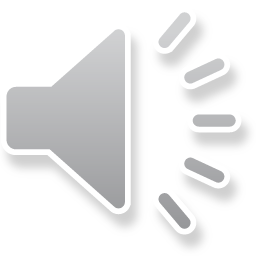 *P < 0.05
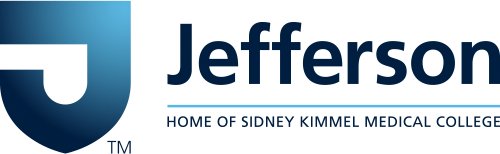 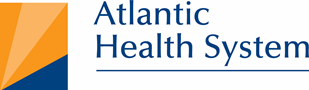 Hirsh et al, 2012; Ogur et al 2007.
Teaching Surgery in an LIC
But they won’t be prepared 
to work in the inpatient setting!
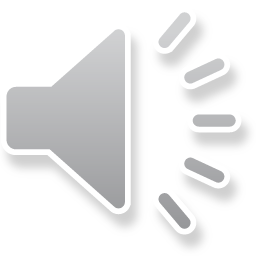 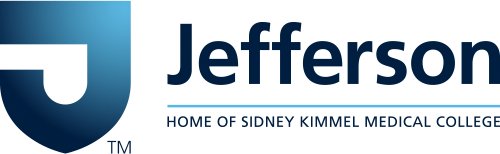 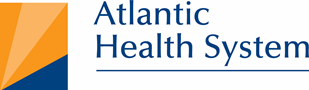 Teaching Surgery in an LIC
But they won’t be prepared 
to work in the inpatient setting!

	Options:	Hybrid LIC / mini Inpatient blocks
			End-of-M3-year Inpatient intensive
			(Early) M4 Inpatient intensive
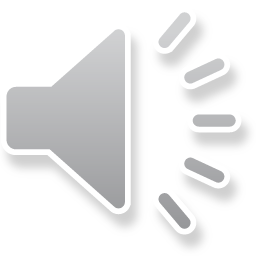 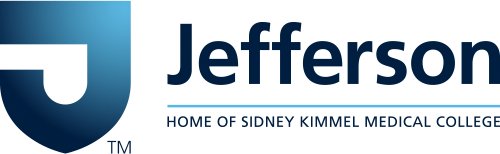 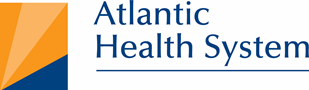 Teaching Surgery in an LIC
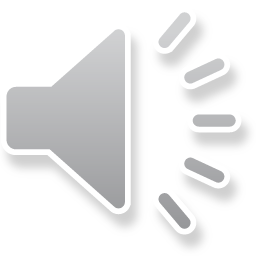 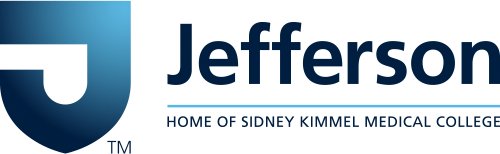 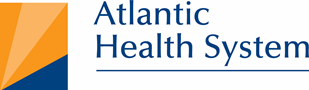 Teaching Surgery in an LIC
Conclusions:


Students’ motivation to learn science, their intellectual rigor, and their spirit of inquiry 	derive from a profound desire to serve the needs of “their” patients.

Students learn inter-disciplinary, inter-professional team care and 	professionalism 	experientially and from faculty in practice.

Students develop a rich understanding of the healthcare system from the patient’s 	perspective.
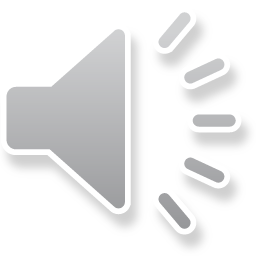 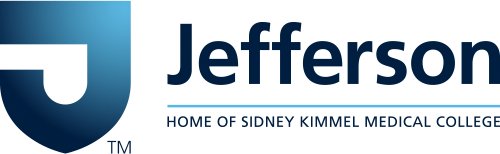 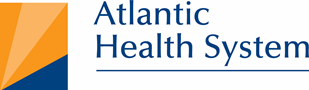 Teaching Surgery in an LIC
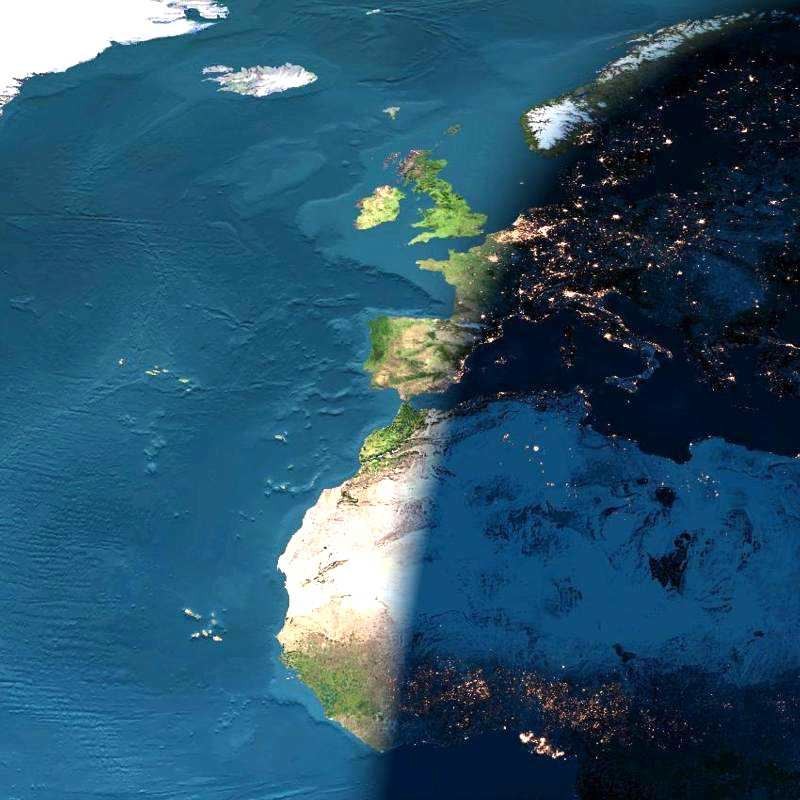 A new day is dawning.
Questions?
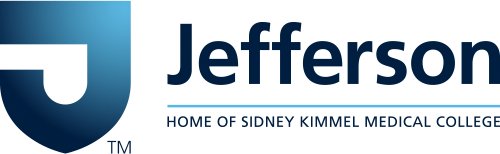 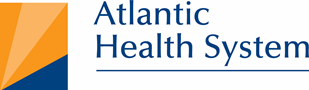 Teaching Surgery in an LIC
Association for Surgical Education

Troubleshooting Your Clerkship Workshop

April 30, 2018


Thank You!
Jim Alexander, MD, FACS
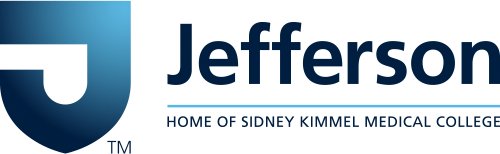 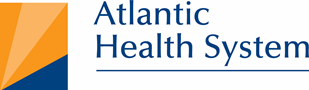 Teaching Surgery in an LIC
THANK YOU!
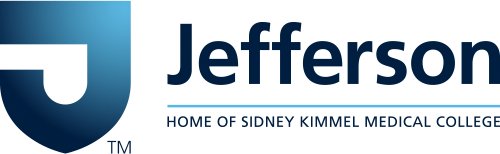 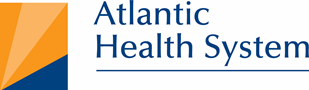 Teaching Surgery in an LIC
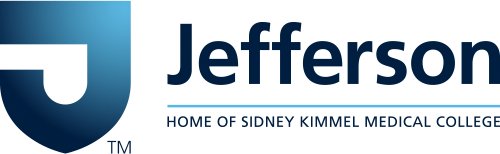 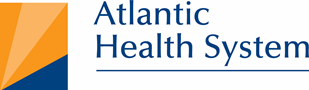 Teaching Surgery in an LIC
Harvard’s results
*p < 0.05
Hirsh et al, 2012; Ogur et al 2007.
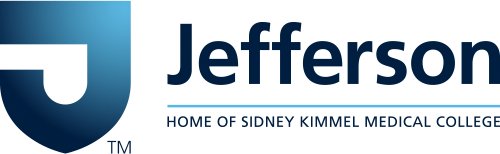 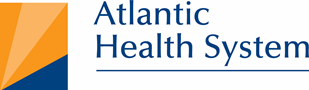 Teaching Surgery in an LIC
Ethical Erosion: 	

	Students’ decline in professionalism related to clinical training

	Students witness, participate in, and have troubled feelings about 	disturbing events in their clinical (third) year as they 	participate 	on inpatient teams


Feudtner C, Christakis DA, Christakis NA. Do clinical clerks suffer
ethical erosion? Students’ perceptions of their ethical environment 
and personal development. Acad Med.1994;69(8):670-679
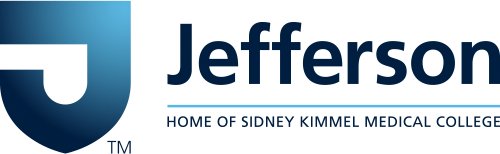 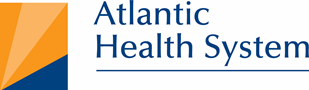 Teaching Surgery in an LIC
Students’ decline in patient-centeredness seems to occur 
	as a consequence of their clinical year

						Haidet P, Dains JE, Paterniti DA, Hechtel L, Chang T, Tseng E, Rogers JC.  Medical 						student attitudes toward the doctor-patient relationship. Med Educ.2002;36:568-574
Students’ vicarious empathy declines significantly in medical school

						Newton BW, Barber L, Clardy J, Cleveland E, O’Sullivan P. Is There a Hardening of the Heart 						during Medical School? Acad Med 2008;83:244-249.

						Hojat M, Vergere M, Maxwell K, Brainard G, Herrine S, Isenberg G, Veloski J, Gonnella J. The 						devil is in the third year: A longitudinal study of erosion of empathy in medical school. Acad 						Med 2009;84:1182-1191. 

						Hojat M, Mangione S, Nasca TJ, Rattner S, Erdmann JB, Gonnella JS, Magee M. An empirical 						study of decline in empathy in medical school. Med Educ. 38 (9); 934-941 .
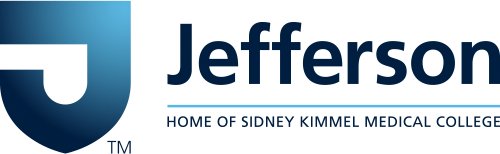 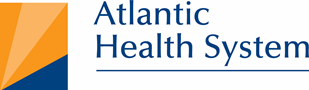 Teaching Surgery in an LIC
Unprofessional behaviors among medical students predict 
	subsequent unprofessional behaviors



				Ainsworth MA, Szauter KM. Medical Student Professionalism: Are We Measuring 			                          	  	the Right Behaviors? A Comparison of Professional Lapses by Students and 		                                  Physicians. Ac Med 2006: 81(10):S83-86.
				Papadakis MA, Hodgson CS, Teherani A, Kohatsu ND. Unprofessional behavior in medical 				school is associated with subsequent disciplinary action by a state medical board. Acad 	Med. 2004;79:244–9.
				Papadakis MA, Teherani A, Banach MA, et al. Disciplinary action by medical boards and 				prior behavior in medical school. N Engl J Med. 2005;353:2673–82. 
				Tehrani A, Hodgson CS, Banach M, Papadakis MA. Domains of unprofessional behavior 					during medical school associated with future disciplinary action by a state medical board. 	            Acad Med. 2005;80:S17–S20.
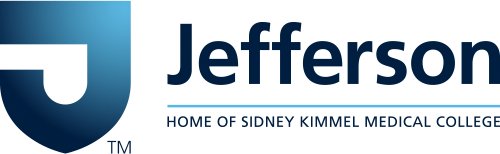 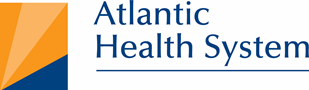 Teaching Surgery in an LIC
Faculty Preceptors
Didactics
Individual self-directed learning
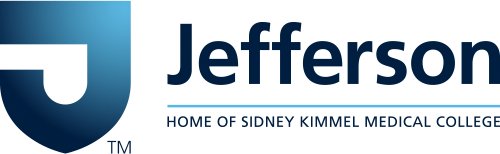 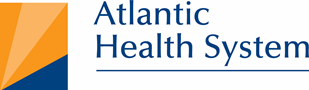 Teaching Surgery in an LIC
Out-Patient
In-Patient
Faculty Preceptors
Didactics
Individual self-directed learning
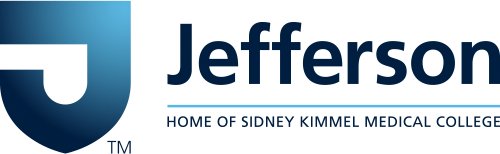 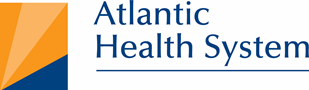